Figure 3. Neuroblasts migration along DiI-labeled blood vessels investigated with 2-photon time-lapse imaging. (A,B) ...
Cereb Cortex, Volume 22, Issue 10, October 2012, Pages 2285–2296, https://doi.org/10.1093/cercor/bhr302
The content of this slide may be subject to copyright: please see the slide notes for details.
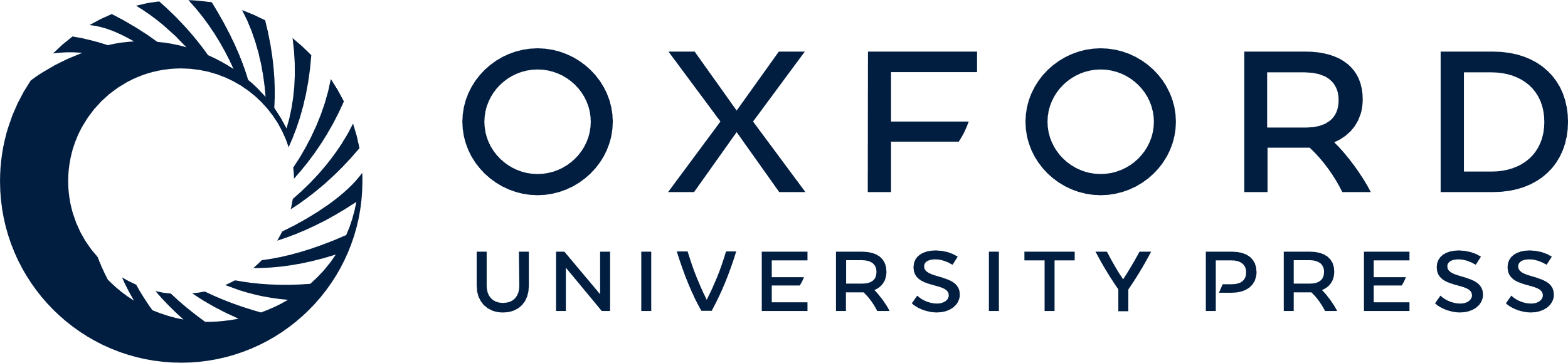 [Speaker Notes: Figure 3. Neuroblasts migration along DiI-labeled blood vessels investigated with 2-photon time-lapse imaging. (A,B) Maximal intensity projections of 2-photon stacks (thickness 150–200 μm) showing EGFP+ cells (in green) in close proximity to DiI-filled blood vessels (in red) in P4–P8 5HT3-EGFP mice. (B′) Enlargement of the area delimited by a gray rectangle in B, at different time points. 3D stacks were taken every 20 min. White and blue arrows point to neuroblasts in migration toward the cortex. The pink arrow points to a neuroblast in reverse migration toward the RMS. Scale bar: 50 μm.


Unless provided in the caption above, the following copyright applies to the content of this slide: © The Author 2011. Published by Oxford University Press. All rights reserved. For permissions, please e-mail: journals.permissions@oup.com]